School District Property Value Study
Property Tax Institute
December 14, 2021
[Speaker Notes: The goal of this presentation is to give you a look behind the curtain for the PVS – to understand that PVS purpose and the work that the men and women of PTAD do to complete each study.]
Topics We Will Cover
Property Value Study Definition and Purpose
Conduct of the Property Value Study
Field Studies
Multi-County Team
PVS Findings
Deductions and T-Values
2
What is the PVS?
3
PVS Definition and Purpose
PVS is a study to determine the total taxable value, as defined by Government Code, of all property in each school district.
Relies on samples selected through generally accepted sampling techniques
Uses comparable/market sales, when available
Primary purpose of PVS is to help ensure equitable distribution of state funding for public schools
PVS is detailed in Gov’t Code §403.302
4
[Speaker Notes: Here is a description of the property value study and the study’s purpose, as detailed in Government Code 403.301 and 302.

This presentation is going to dig deeper into how the study meets this definition and serves its purpose – specifically, we will discuss what total taxable value means in the PVS (and spoiler alert – it doesn’t mean the same thing as it does in Tax Code). We will discuss how and why select sample properties and use comparable market sales. We will also talk briefly about how the PVS feeds into the state funding for public schools.]
PVS Purpose – State Funding
PVS is a type of indirect equalization that estimates the proper tax base for school funding
PVS does NOT directly equalize (change) local values
5
[Speaker Notes: Direct equalization is ARB – changes values
Indirect equalization is PVS – determines base from funding regardless of appraisals that vary locally, either at, above or below market value as required by law.]
Direct Equalization
The process of converting ratio study results into adjustment factors (trends) and changing locally determined appraised or assessed values to more nearly reflect market value or the legally required level of assessment.
In Texas, required level of assessment is 100 percent of market value.
Only CADs and ARBs can directly equalize values.
6
[Speaker Notes: This is the IAAO definition of direct equalization.]
12/14/2021
7
[Speaker Notes: The “not equal” sign indicates properties that are not valued at market value.

Appraisal districts run their own ratio studies to determine where they need to recalibrate their appraisal models or otherwise adjust values so that they more closely reflect market value.]
Direct Equalization by Appraisal District
8
[Speaker Notes: This form of direct equalization is completed by appraisal districts every time they appraise property to reflect market value and ensure equal and uniform appraisals.

Another example of direct equalization is accomplished by the Appraisal Review Board. In Texas, a property owner can protest many determinations before the ARB including excessive or unequal appraisal. The ARB determines whether property is appraised at market value but …]
Direct Equalization by Appraisal Review Board
9
[Speaker Notes: The ARB can only reduce values. Tax Code 41.47(c-2) states that the ARB may not determine the value to be an amount greater than the appraise value in the appraisal records.]
Indirect Equalization
The process of computing hypothetical values that represent the oversight agency’s best estimate of taxable value, given the legally required level of assessment or market value. 
Indirect equalization allows proper distribution of intergovernmental transfer payments between state or provincial and local governments despite different levels of appraisal between jurisdictions or property classes.
10
[Speaker Notes: Another IAAO definition here

Direct equalization is ARB – changes values
Indirect equalization is PVS – determines base from funding regardless of appraisals that vary locally, either at, above or below market value as required by law.]
12/14/2021
11
or
[Speaker Notes: The PVS is a form of indirect equalization solely for the purposes of determining state aid for schools. It estimates a base for funding regardless of appraisals that vary locally, either at, above or below market value as required by law. 

In the simplest of terms, if the local property values in a school district as a whole are at market value, the Texas Education Agency uses the local value base to determine state aid. If not, TEA uses the value base that the PVS estimates.]
PVS Purpose – State Funding
PVS is a type of indirect equalization that estimates the proper tax base for school funding.
Texas Constitution requires the state to make suitable provisions for the support and maintenance of public education. 
State shares funding responsibility with 1,000+ local school districts.
13
[Speaker Notes: Direct equalization is ARB – changes values
Indirect equalization is PVS – determines base from funding regardless of appraisals that vary locally, either at, above or below market value as required by law.]
State Share of School Funding
State law requires our office to conduct a study of the locally appraised property values (PVS) at least every two years and to certify taxable property value to TEA annually.
TEA commissioner uses the PVS to determine how much state funding each school district is eligible to receive.
Local Fund Assignment (LFA) calculates the local revenue the M&O tax rate would have generated on the state certified property value and that value is used to adjust state funding.
14
Share of School Funding
Local share of funding is from M&O property taxes generated on locally certified property value, as determined by the appraisal district. 

State share of funding is based on state certified property value.
15
(Really) Basic Funding Mechanics
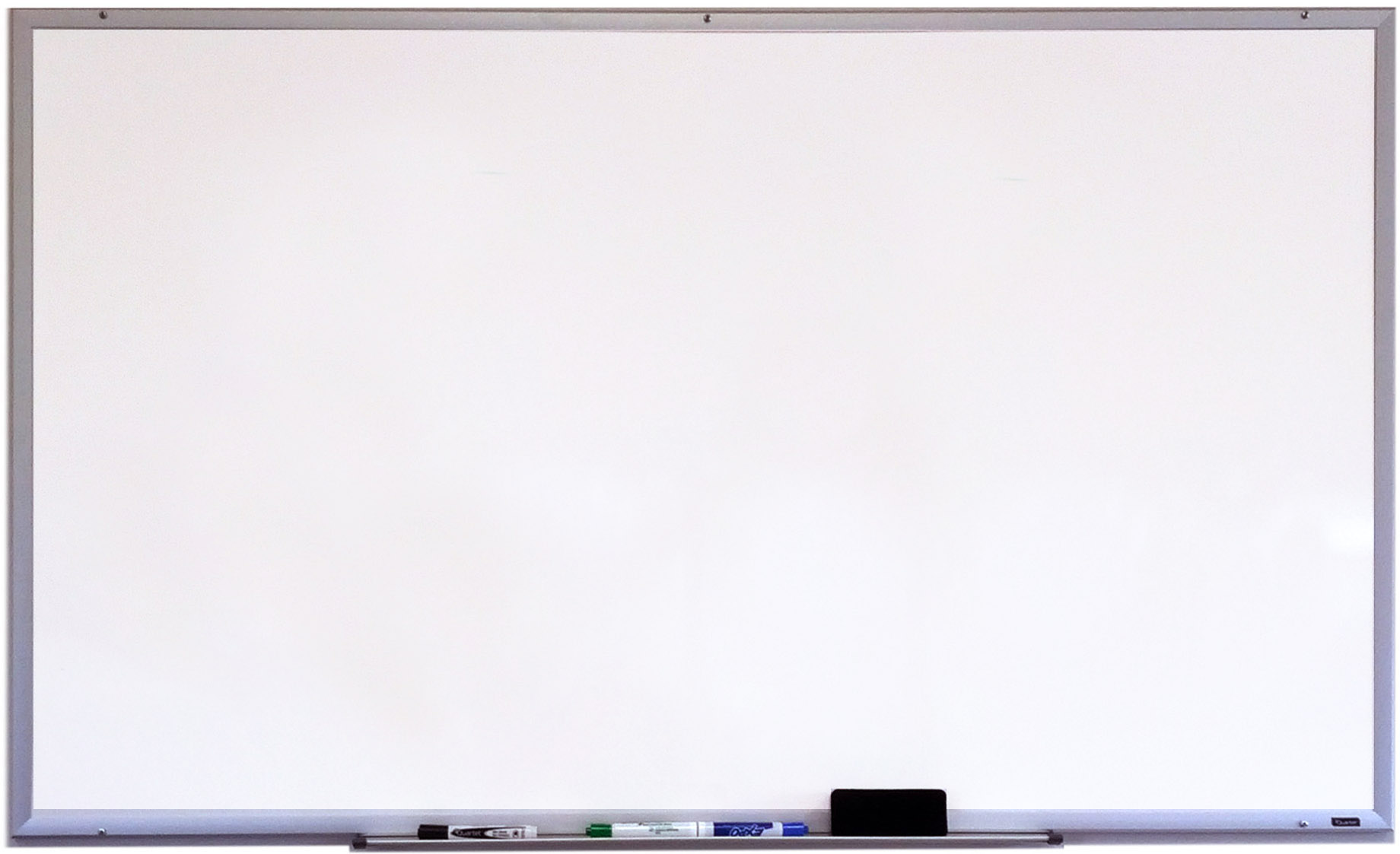 as local share 
decreases


state share 
increases
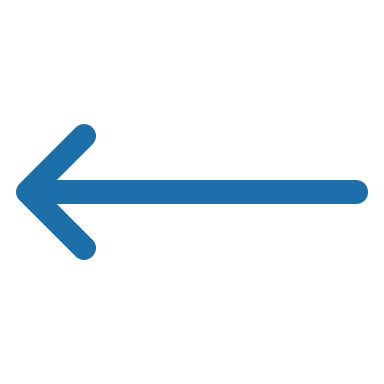 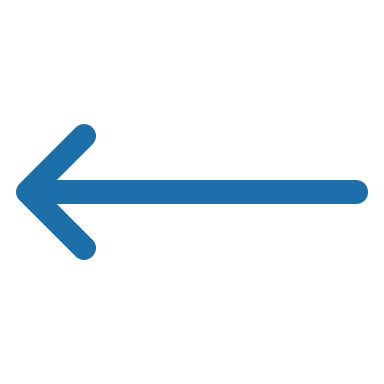 16
This Photo by Unknown Author is licensed under CC BY-SA
Equalizing Values for School Funding
State
Funding
Share
Equal
State
Funding
Differing
Levels of
Appraisal
Local
Collections
Share
Local Values 
At 
Market Value
Local Values
Below 
Market Value
Equalizing Values for School Funding
State
Funding
Share
Equalized
State
Funding
Unequal
State
Funding
Equalized
Values
Local
Collections
Share
Indirect 
Equalization
Without
Equalization
18
[Speaker Notes: Equalized values are used as the Local Fund Assignment to determine the local revenue the M&O tax rate would have generated on market value.]
PVS Purpose – State Funding
PVS does NOT directly equalize (change) local values
PVS does NOT change local tax collections
PVS does NOT change tax rates
PVS does NOT measure the degree of uniformity or the median level of appraisals
Ratio study is detailed in Tax Code §5.10
19
[Speaker Notes: Direct equalization is ARB – changes values
Indirect equalization is PVS – determines base from funding regardless of appraisals that vary locally, either at, above or below market value as required by law.]
How is the PVS conducted?
20
Property Value Study Cycle
(August 15 – December 1)
(December – January 31)
(Approx. August 15)
(February - August)
21
[Speaker Notes: The PVS cycle generally begins in February each year and typically concludes in August of the following year. 
A new PVS begins while the previous year’s PVS undergoes protests, so there is considerable overlap.]
Electronic Appraisal Roll Submission
The EARS data, along with all PVS required forms including certified freeze recaps, are critical to reporting accurate taxable values to TEA. 
The EARS files contain the values used in each category sample, with the exceptions of Categories G1 and J.
12/14/2021
22
[Speaker Notes: PTAD requests Category G1 and J data from other sources. Appraisal firms and/or appraisal districts provide us with the total population of G1 - oil and gas leases/wells for the sample. For Category J – utility companies, PTAD relies on companies for allocation information and local values and appraisal districts and appraisal firms for local assessed values.]
Property Categories in the PVS
23
[Speaker Notes: Certain property, including industrial property, special inventory property, taxable non-business personal property, and most property categories with 5 percent or less than a school district’s tested categories’ value, is excluded from being a sample in the PVS.]
PVS Margin of Error
PVS utilizes a representative sample of properties to estimate total market value.
Margin of error (MOE) is a statistical measure of the degree of error associated with a random sample.
In the PVS, MOE is solely based on number of sample properties included within the study for that ISD.
MOE is a key component of a confidence interval; together describe the statistical accuracy of the study.
24
[Speaker Notes: The International Association of Assessing Officers (IAAO) recommends that the performance standard should be a range around the legally required level of appraisal. For indirect equalization, this range is 95 to 105 percent. The legally required level of appraisal in Texas is 100% of market value.]
No Margin of Error
High Margin of Error
PVS Margin of Error
Margin of error is statistical measure based on number of samples and describes study accuracy.


Confidence interval is determined by margin of error.
For indirect equalization, IAAO state that this range is 95 to 105 percent of the required level of appraisal.
As such, the confidence interval in the PVS is typically ± five percent.
Statute permits MOE greater that 5 percent
Low MOE
High MOE
Less Accuracy
Greater Accuracy
27
[Speaker Notes: The International Association of Assessing Officers (IAAO) recommends that the performance standard should be a range around the legally required level of appraisal. For indirect equalization, this range is 95 to 105 percent. The legally required level of appraisal in Texas is 100% of market value.]
PVS Sampling
PTAD determines the sample size using a statistical model designed to achieve a uniform 5 percent margin of error in each school district studied, to the extent practicable.
In other words, PTAD determines a sample size that ensures that the study is statistically accurate.
28
[Speaker Notes: For more on sampling, here is Lorraine and Rick.]
Field Studies
29
Field Studies
Field Studies looks at the local properties within the PVS.
The Field Studies portion of the PVS is a sales ratio study supplemented with independent appraisals if needed.
Independence between local values and sale prices or PTAD appraisals is vital to ensure equitable distribution of state funding for public schools.
30
Sample Sizes & Stratification
Samples are generated for each tested local property category that contains at least $250 million in value or at least 5% of ISD Value.
Sample size requirements for each category are based on sample variability from the previous PVS.
If sufficient data is available, it is further allocated to stratum within the category.
Stratification ensures the sample represents the population of properties in the category.
All properties in a sample do not need to be typical for the sample to be representative.
31
Sales Samples
If there are enough sales within the standard or expanded time frame, the entire sample will consist of sales.
Sales provide a more objective indication of market value than independent appraisals.
PTAD utilizes a balanced time frame to ensure independence and reduce the importance of time adjustments.
Use of sales obtained only from the CAD without an attempt to obtain sales from an outside source is prohibited.
32
Sources for Sales Data
33
[Speaker Notes: Subscription Services
Multiple Listing Service
CoStar
TransUnion
PTAD Sales Survey Letters
Public data available on the internet
Zillow
Redfin
CAD data]
PTAD Appraisals
If there is an insufficient number of sales to meet the parcel requirement, Field Studies will perform independent appraisals.
Field Studies performs appraisals on randomly selected properties in the order they appear on a schedule provided by the Data Analysis Team.
Field Studies appraisals are independent of the CAD appraisals.
Data utilized to establish market value is analyzed and developed by PTAD.  
Field Studies appraisers should not be influenced by the CAD value when performing independent appraisals.
34
Sources for Appraisal Data
35
[Speaker Notes: Marshall & Swift
Subscription Services
Multiple Listing Service
CoStar
TransUnion
Texas Performance Factbook
Trepp
Local Sales Data
Real Estate Center at Texas A & M
CAD Data]
Outliers in PVS Data
Outliers are unusually high or low ratios – 2 standard deviations outside the mean.
Confirm there is not a PTAD error.
Correct any PTAD errors.
Confirm and verify all outliers that are sales transactions.
Remove any outliers that are the result of a non-market transaction.
Outlier sales verified as valid market transactions should remain in the PVS sample.
Outlier PTAD appraisals, once reviewed, should remain in the PVS sample.
No observation should be removed from the PVS sample simply due to having a poor ratio.
36
Time Adjustments in PVS Data
Time Adjustments – IAAO Standard on Ratio Studies, Section 4.1, asserts that using a balanced time frame reduces the importance of time adjustments.
PTAD will analyze the need for a time adjustment in certain circumstances:
Samples with an extraordinary time frame which consist of sales the CAD did not have or occurred after the Notice of Appraised Value date (Late Sales Samples).
A significant event occurs during the PVS time frame that indicates spikes or changes in sale prices over time.
PTAD will analyze the CAD’s level of appraisal before and after any such event to ensure consistent reappraisal effort.
37
Multi-County Appraisal Team
38
Multi-County Appraisal Team
Multi-County Appraisal Team looks at the complex and multi-county properties within the PVS.
Sampling for these properties focuses on dominant properties which is different than in the filed studies portion of the PVS.
As with field studies, independence between local values and PTAD appraisals is vital to ensure equitable distribution of state funding for public schools.
39
Utility Property Sample
Utility samples in a school district are chosen using a method that ensures sampling dominant properties and other properties as appropriate. 
Utilities are valued using recognized unitary valuation methods, that may include one or more of the cost, income, and market (sales comparison or stock and debt) approaches.
40
Mineral Property Sample
Mineral samples in a school district are chosen using a method that ensures sampling dominant leases and a sample of other leases as appropriate. 
Minerals are appraised using generally accepted appraisal methods, emphasizing the income approach to value.
41
Agricultural Property Sample
PTAD determines the productivity value of land qualified for productivity appraisal in a school district through direct appraisal. 
Staff estimate an average value per acre for each land class in each school district. 
The estimated value per acre is applied to the total number of acres in each land class reported in the school district report of property value to determine the total value of property in each class. 
The sum of the values of each class is the total value of agricultural property receiving productivity appraisal in the school district.
42
[Speaker Notes: Multicounty appraisers should not be influenced by the CAD value and/or appraisal firm value when performing independent appraisals.]
PVS Findings
43
Possible PVS Findings
Valid = the local value is, within a statistical degree of certainty, representative of market value 
State portion of school funding is equitable when based on local value
Invalid = the local value is, within a statistical degree of certainty, not representative of market value
State portion of school funding is not equitable when based on local value
Compared to other ISDs, invalid ISD would be over- or under-funded by the state
44
Confidence Interval Detail
Confidence interval is a measure of reliability or precision of the Comptroller’s estimate of value
MOE is based on sample size for selected property categories in each school district
Statute permits and PTAD uses MOE greater than 5%
PTAD uses 5% MOE as a minimum
Confidence interval is PTAD Value -5% (lower limit) and +5% (upper limit)
The study indicates with statistical confidence that a value that falls within this interval is representative of market value.
45
[Speaker Notes: Confidence interval - think of it just as it is named - confidence that your school district results are valid. In other words, a confidence interval is a measure of reliability or precision of the Comptroller’s estimate of school district value.

PTAD tests the values that the appraisal district assigns to each property category by constructing a statistical margin of error based on sample size around our estimate of value for selected property categories in each school district. 

PTAD uses a minimum margin of error of 5 percent, unless the actual calculated margin of error is greater than 5 percent. In those instances, PTAD uses the calculated margin of error.  PTAD considers local values statistically valid when they are within the allowable confidence interval. Over the last 3 studies, we have had141 to 167 ISD with MOE greater than 5%


The confidence interval is determined by multiplying PTAD’s total test value by the margin of error. The resulting number is added to PTAD’s value to get the upper limit of the confidence interval and subtracted from PTAD’s value to get the lower limit. The study is designed so that these limits establish a range in which a statistically valid value should fall.  

Values outside the calculated margin of error invalid.

Once the confidence interval is calculated, the local value is compared to the upper and lower limit. If it falls within this range, local values are deemed valid and certified to TEA. If a school district’s local tested value is between these limits, the local value is determined to be valid and PTAD will certify local value. If a school district is outside of this range, the findings are invalid. If the school district is eligible for the grace period, local value will still be certified.]
Confidence Interval Detail
PTAD Test Value
Local Test Value
MOE indicates that PTAD Value is ± 5% or ± $7,942,869 of market value
Confidence interval is PTAD Value -5% (lower limit) and +5% (upper limit)
The study indicates that a value that falls within this interval is representative of market value.
46
[Speaker Notes: Confidence interval - think of it just as it is named - confidence that your school district results are valid. In other words, a confidence interval is a measure of reliability or precision of the Comptroller’s estimate of school district value.

PTAD tests the values that the appraisal district assigns to each property category by constructing a statistical margin of error based on sample size around our estimate of value for selected property categories in each school district. 

PTAD uses a minimum margin of error of 5 percent, unless the actual calculated margin of error is greater than 5 percent. In those instances, PTAD uses the calculated margin of error.  PTAD considers local values statistically valid when they are within the allowable confidence interval.  

The confidence interval is determined by multiplying PTAD’s total test value by the margin of error. The resulting number is added to PTAD’s value to get the upper limit of the confidence interval and subtracted from PTAD’s value to get the lower limit. The study is designed so that these limits establish a range in which a statistically valid value should fall.  

Values outside the calculated margin of error invalid.

Once the confidence interval is calculated, the local value is compared to the upper and lower limit. If it falls within this range, local values are deemed valid and certified to TEA. If a school district’s local tested value is between these limits, the local value is determined to be valid and PTAD will certify local value. If a school district is outside of this range, the findings are invalid. If the school district is eligible for the grace period, local value will still be certified.]
Confidence Interval Detail
PTAD Test Value
Local Test Value
MOE indicates that PTAD Value is ± 5.807..% or ± $9,792,779 of market value
Confidence interval is PTAD Value -5.807..% (lower limit) and +5.807..% (upper limit)
The study indicates that local value falls outside this confidence interval which means that statistically, it is not representative of market value.
47
[Speaker Notes: Confidence interval - think of it just as it is named - confidence that your school district results are valid. In other words, a confidence interval is a measure of reliability or precision of the Comptroller’s estimate of school district value.

PTAD tests the values that the appraisal district assigns to each property category by constructing a statistical margin of error based on sample size around our estimate of value for selected property categories in each school district. 

PTAD uses a minimum margin of error of 5 percent, unless the actual calculated margin of error is greater than 5 percent. In those instances, PTAD uses the calculated margin of error.  PTAD considers local values statistically valid when they are within the allowable confidence interval.  

The confidence interval is determined by multiplying PTAD’s total test value by the margin of error. The resulting number is added to PTAD’s value to get the upper limit of the confidence interval and subtracted from PTAD’s value to get the lower limit. The study is designed so that these limits establish a range in which a statistically valid value should fall.  

Values outside the calculated margin of error invalid.

Once the confidence interval is calculated, the local value is compared to the upper and lower limit. If it falls within this range, local values are deemed valid and certified to TEA. If a school district’s local tested value is between these limits, the local value is determined to be valid and PTAD will certify local value. If a school district is outside of this range, the findings are invalid. If the school district is eligible for the grace period, local value will still be certified.]
Deductions and T-Values
48
Deductions in the PVS
Deductions in the PVS are detailed by Gov’t Code §403.302(d)
Deductions represent measurable reductions in taxable value of property, not changes to the market value of property
Homestead exemptions
Tax limitations (ceilings, abatements)
Deductions are made to the assigned values for the purpose of school finance and do not impact a valid or invalid finding in the study.
49
Deductions are made after the determination of value under Gov’t Code 
§403.302(c)
§403.302(c)
§403.302(d)
50
Deductions Detail
51
[Speaker Notes: The Deductions Detail report categorizes and lists the exemptions and deductions that are reported by the appraisal district.  In the first column to the left are the deductions allowed in the PVS.  The next column to the right is the local value reported by the appraisal district for these deductions. The third column is the value for the deductions as determined by PTAD. The last column to the right is the assigned value for the deductions detailed in this report.

The important thing to remember about this report is that it is a detail of the deductions allowed in determining taxable value for the PVS.]
T-Values in the PVS
Gov’t Code §403.302(j), (j-1) and (k) require PTAD to certify alternative measures of school district value related to school funding to the TEA Commissioner. 
PTAD reports eight taxable values to capture these measures,  commonly called “T-values”.
These values differ from the property values maintained by the appraisal districts as they are calculated for specific purposes within the school finance formulas. 
e.g. Determining the hold harmless amount caused by raising the homestead exemption from $15,000 to $25,000
52
T-Values in the PVS
53
[Speaker Notes: T7-T10 mirror these.
* For many districts, the T1 through T4 values will be the same as the T7 through T10 values. However, districts that have entered into Chapter 313 value limitation agreements will have higher taxable values for I&S purposes, as the agreements only limit the taxable property value for M&O purposes.
Everyone focuses on the T2 value since this is used in the computations of local shares in Tier I & Tier II funding]
ISD Summary Worksheet T-Values
54
[Speaker Notes: Looking at the top of the ISD Summary Worksheet page, going from left to right, let’s review the alternative measures of school wealth.

If the school district does not grant local optional exemptions, the value for T1 is the same as T3. 
If the school district does not limit values either through a Chapter 313 agreement or other local abatement, T7 through T10 will mirror T1 through T4.]
In Summary
PVS is a statistical study that relies on representative samples to estimate values used in state funding for public schools.
Margin of error and confidence interval are statistical measures based on the study sample and indicate study accuracy. 
PVS findings indicate whether there is statistical confidence that local values are representative of market value.
55
Korry Castillo
korry.castillo@cpa.texas.gov

Lorraine Miller
lorraine.miller@cpa.texas.gov

Rick Parker
rick.parker@cpa.texas.gov
Thank you!
56